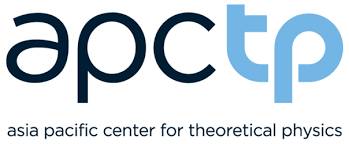 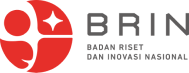 Practice with Real Hardware
Keerati Manasatitpong
Natthawut Suradet

Workshop on Development of EPICS based instrumentation control system in accelerator research facilities
10-14 June 2024, BRIN, Yogyakarta, Indonesia
Contents
Objectives
Assignments
Indicators
Workshop summary
2
Workshop on Development of EPICS based instrumentation control system in accelerator research facilities
2024-06-14
Objectives
To practice skills, you have learned in this workshop with real problem
To establish basis for development of DECY13 distributed control system (DCS)
To evaluate readiness level of BRIN resources (personal competency, hardware, software, etc.) to develop DCS
3
Workshop on Development of EPICS based instrumentation control system in accelerator research facilities
2024-06-14
Assignments
Below are list of task I expect you to achieve in this session. Since we have limited time for practice, you may divide into few groups and distribute the works. Do not worry if you cannot complete every assignments. However, you should demonstrate that you understand how to complete each assignment and make the achievable plan.
Collect all documentations for your equipment
Design and implement network for your system
Test connection to your equipment using basic tools
Design and implement IOC
Integrate everything to your network
Archive your PVs
Develop simple GUI for your system
4
Workshop on Development of EPICS based instrumentation control system in accelerator research facilities
2024-06-14
Indicators
Do you know how to connect to the equipment?
Do you know command to control the equipment?
Is every device connected to the network can communicate to other devices?
Can you verify that every applications (IOC, gateway, Appliance, …) are working correctly?
Can you configure correct routing and firewall?
Can you get and monitor your PVs?
Is your data archived?
Is your GUI working correctly?
5
Workshop on Development of EPICS based instrumentation control system in accelerator research facilities
2024-06-14
Workshop summary
You have learned what is and how to use a DCS; EPICS
You have learned Ethernet network basic
You have learned to use Linux
You have learned how Linux application is ported to Windows
You have learned how to monitor, control and archive experiment data
You have tried to develop a DCS with real equipment
6
Workshop on Development of EPICS based instrumentation control system in accelerator research facilities
2024-06-14
THANK YOU
2024-06-14
Workshop on Development of EPICS based instrumentation control system in accelerator research facilities
7